Testing Goodness of Fit
Dr. Wolfgang Rolke
University of Puerto Rico - Mayaguez
Terascale Statistics School 2017
Hamburg - Germany
Table of Content
The Archetypical Statistics Problem:
There is a theory


There is data from an experiment


Does the data agree with the theory?
Example: Is the die fair?
Sir Karl Pearson 1900, 
“On the criterion that a given system of deviations from the probable in the case of correlated system of variables is such that it can be reasonably supposed to have arisen from random sampling”, Phil. Mag (5) 50, 157-175
Pearson’s Reasoning
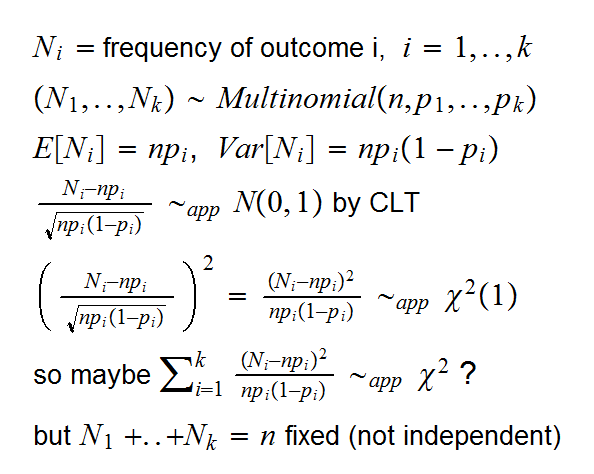 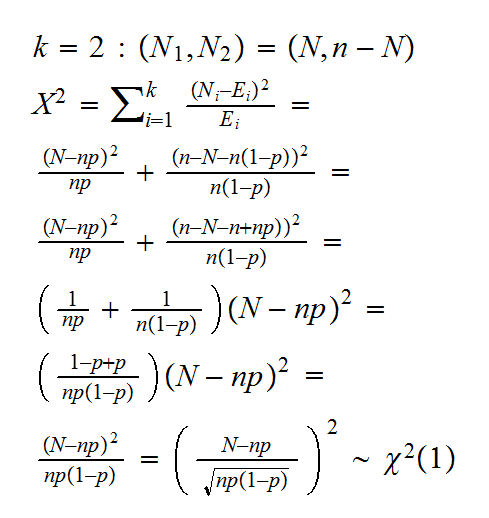 Hypothesis Testing Basics
Type I error: reject true null hypothesis 
Type II error: fail to reject false null hypothesis

1: A HT has to have a true type I error probability no higher than the nominal one

2: The probability of committing the type II error should be as low as possible (subject to 1)

Historically 1 was achieved either by finding an exact test or having a large enough sample.
Neyman, Jerzy; Pearson, Egon S. (1933). "On the Problem of the Most Efficient Tests of Statistical Hypotheses". Philosophical Transactions of the Royal Society A: Mathematical, Physical and Engineering Sciences. 231 (694–706):
In a test of a simple vs simple hypotheses likelihood ratio test is most powerful
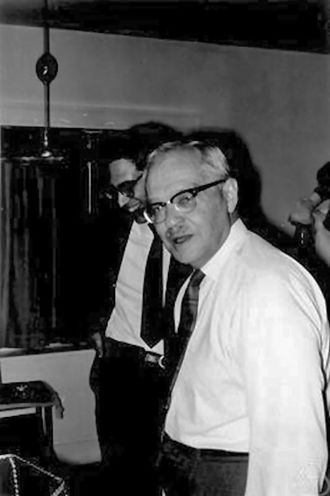 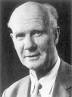 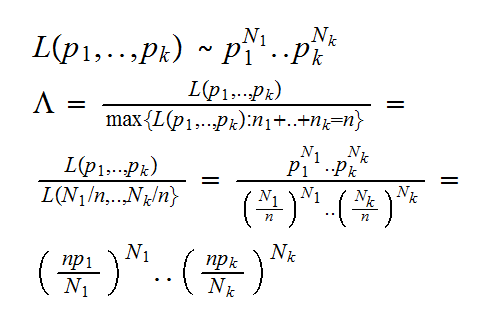 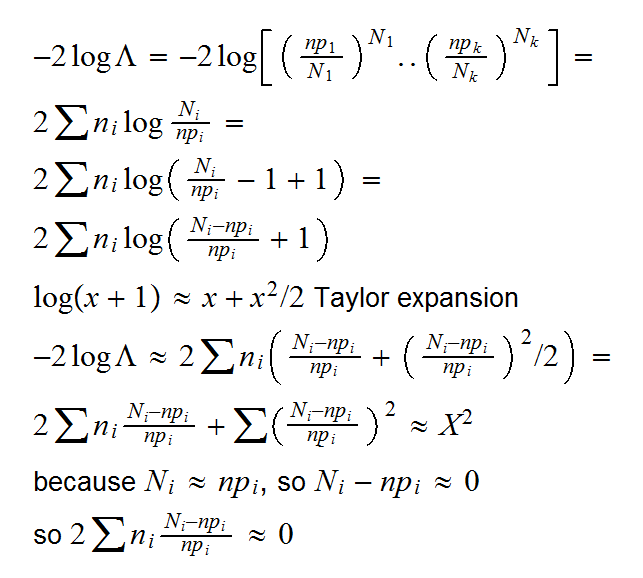 The Degree of Freedom Controversy
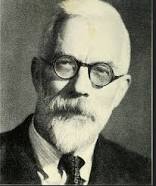 Mendel-Fisher Controversy
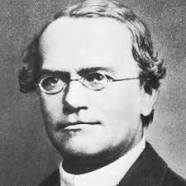 Mendel, J.G. (1866). "Versuche über Pflanzenhybriden", Verhandlungen des naturforschenden Vereines in Brünn, Bd. IV für das Jahr, 1865, Abhandlungen: 3–47

Discovery of Mendelian inheritance

Immediate impact on Science: ZERO!

Darwin could have used this when he wrote On The Origin of Species.
His cousin Francis Galton (inventor of regression!) could have told him.
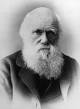 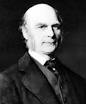 More than 50 papers published since 1936 have tried to figure out what happened.

For a long time: it was the Gardener!

Another explanation, which seems to have gained momentum in recent years: It was early in the history of experimentation, modern ideas of how to avoid (even unconscious) biases were not yet developed.

Allan Franklin, A. W. F. Edwards, Daniel J. Fairbanks, Daniel L. Hartl and Teddy Seidenfeld.  “Ending the Mendel-Fisher Controversy”, University of Pittsburgh Press, 2008.
Monte Carlo Simulation
function(B=1e4) {
    O<-c(187,168,161,147,176,161)
    E<-rep(1,6)/6*1000
    TS.Data<-rep(0,5)
    TS.Data[1]<-sum( (O-E)^2/E)
    TS.Data[2]<-2*sum(O*log(O/E))
    TS.Data[3]<-4*sum( (sqrt(O)-sqrt(E))^2)
    TS.Data[4]<-sum( (O-E)^2/O)    
    TS.Data[5]<-2*sum(E*log(E/O))
    TS.Sim<-matrix(0,B,5)
    for(i in 1:B) {
        O<-table(sample(1:6,size=1000,replace=T))
        TS.Sim[i,1]<-sum( (O-E)^2/E)
        TS.Sim[i,2]<-2*sum(O*log(O/E))
        TS.Sim[i,3]<-4*sum( (sqrt(O)-sqrt(E))^2)
        TS.Sim[i,4]<-sum( (O-E)^2/O)    
        TS.Sim[i,5]<-2*sum(E*log(E/O))
    }
    list(TS.Data,apply(TS.Sim,2,quantile,0.95))
}
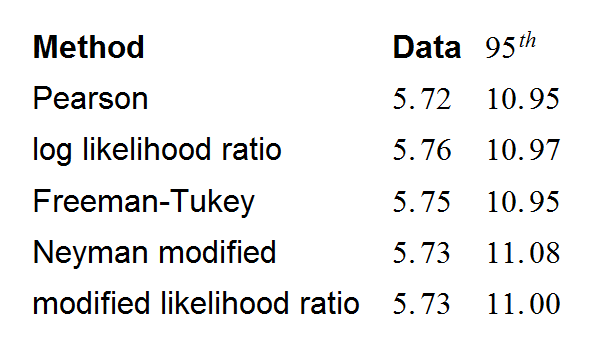 Question today: Which Method has highest Power?
function(B=1e4) {
    crit95<-c(10.95, 10.97, 10.95, 11.08, 11.00)
    E<-rep(1,6)/6*1000
    TS.Sim<-matrix(0,B,5)
    for(i in 1:B) {
        O<-table(sample(1:6,size=1000,replace=T,
            prob=c(1.25,1,1,1,1,1)))
        TS.Sim[i,1]<-sum( (O-E)^2/E)
        TS.Sim[i,2]<-2*sum(O*log(O/E))
        TS.Sim[i,3]<-4*sum( (sqrt(O)-sqrt(E))^2)
        TS.Sim[i,4]<-sum( (O-E)^2/O)    
        TS.Sim[i,5]<-2*sum(E*log(E/O))
    }
    power<-rep(0,5)
    for(i in 1:5) power[i]<-         s    sum(TS.Sim[,i]>crit95[i])/B
    power
}
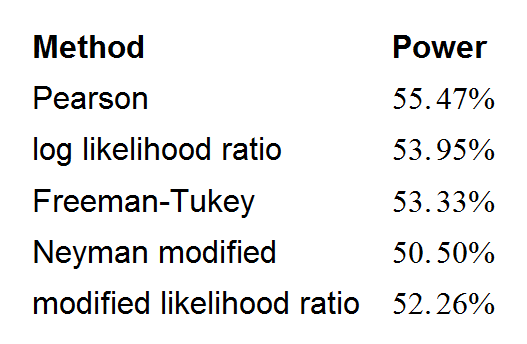 Fisherian Significance Testing vs Neyman-Pearson
Fisher’s question: does data agree with theory?

Neyman-Pearson’s question: should one reject the null hypothesis in favor of some specific alternative?

Main advantage of Neyman-Pearson style test: can decide which method is better (aka has a higher power)

Today’s procedure is a hybrid of both

GOF testing much closer to Fisherian significance testing, except when we have a specific alternative in mind
George Box: All models are wrong, but some are useful

Probability models are theoretical constructs, one can not expect them to be perfect fits in real life (“there is no perfect circle in nature”)

→ how close an agreement between null and data is needed depends on context

→ related to choice of type I error probability ɑ, 5%? 1%? 5σ (I hope not!)
Overfitting
Usual question: is our theory a good enough model for the data?

We also should worry about: is our model better than it should be?

 Overfitting!
Typical procedure (especially for background fits):

Start with low degree polynomial

Add higher degrees until fit looks good

If GOF done by “visual inspection” quite likely leads to overfitting.

Additional problem: Version of “look-elsewhere effect” (aka simultaneous inference)
Continuous Data
Need to bin the data
In principle any binning is ok

Two Questions: 

What kind of bins?
How many bins?
What kind of bins?
Equi-distant – Equi-probable
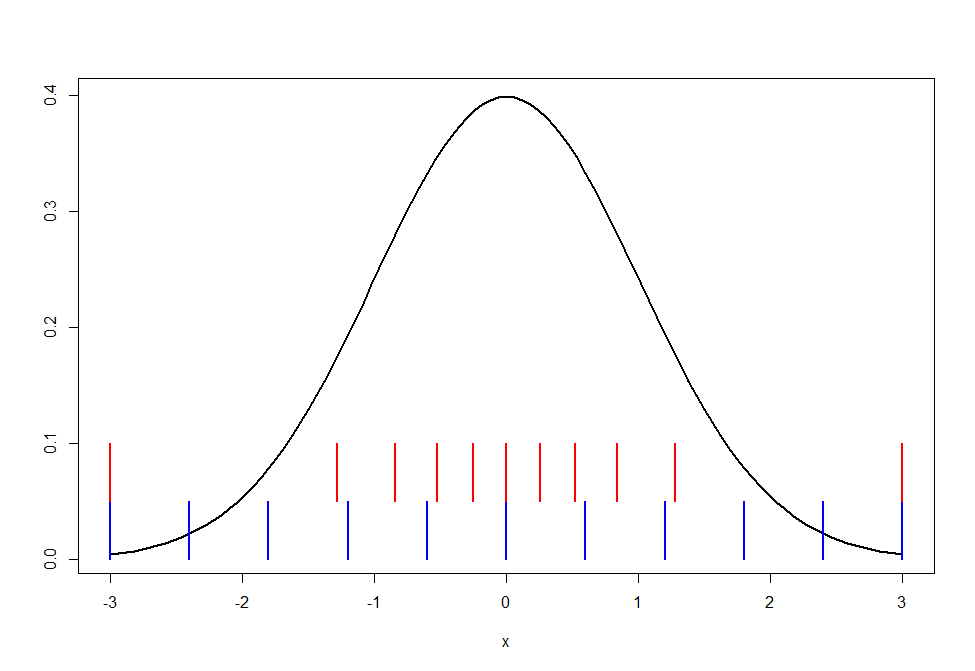 Most studies suggest equi-probable is better

One advantage: E=1/k >> 5 for all bins, no need to adjust binning

Major advantage: In general leads to tests with higher power

Bins can be found easily as quantiles of F or as quantiles of data
How many bins?
EDF Methods
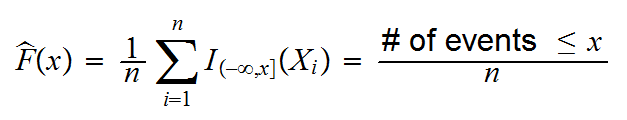 Theorem: (Probability Integral Transform)
Let X be a continuous random variable with distribution function F, then the random variable 
Y = F(X) has a uniform (0,1) distribution.

Consequence: D is distribution free, aka does not depend on F.

One table to rule them all!

 Except this does not work if parameters are estimated from data!
Kolmogorov-Smirnov
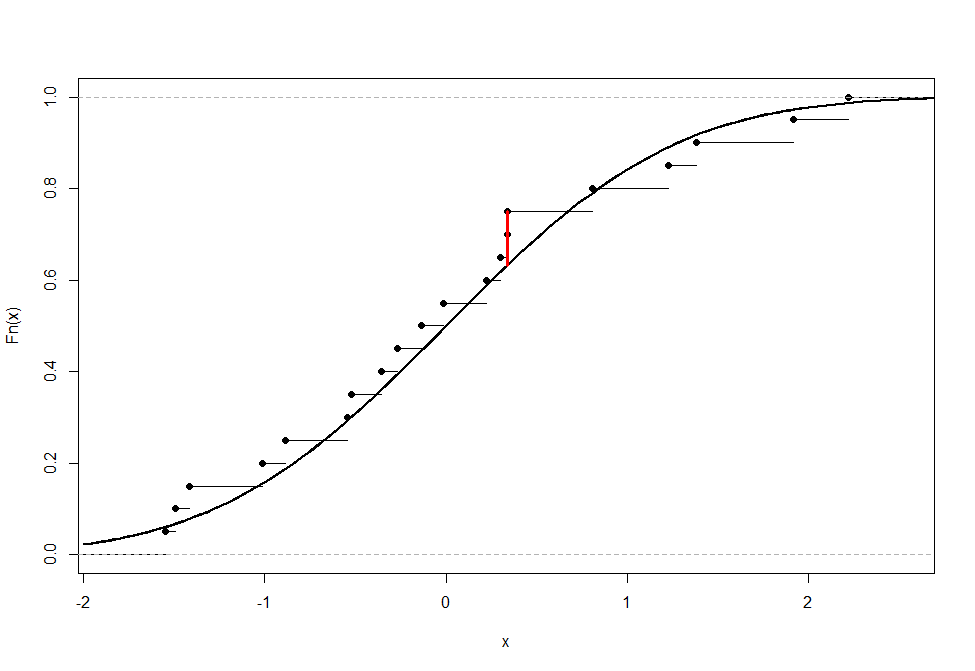 Alternatives
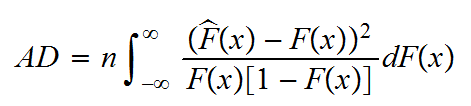 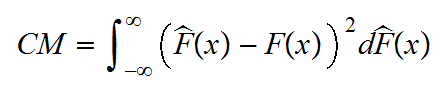 R package KScorrect
Uses maximum likelihood to estimate parameters and Monte Carlo simulation to estimate null distribution

Example:
> x<-rexp(1000,1)
> LcKS(x,"pexp")$p.value
[1] 0.3998
Later I will show you another way to do GOF testing!
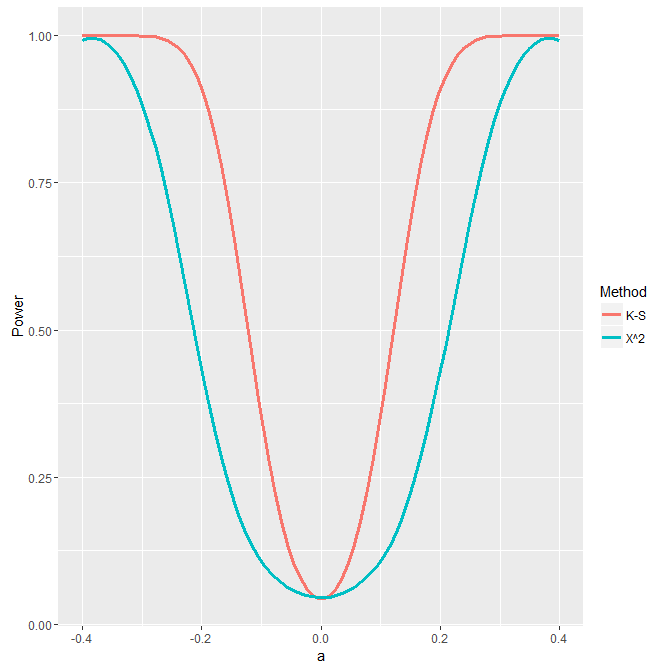 Probability Plots
Plot quantiles of F vs sample quantiles

If F is correct model, points form a straight line
Turn this into a formal test
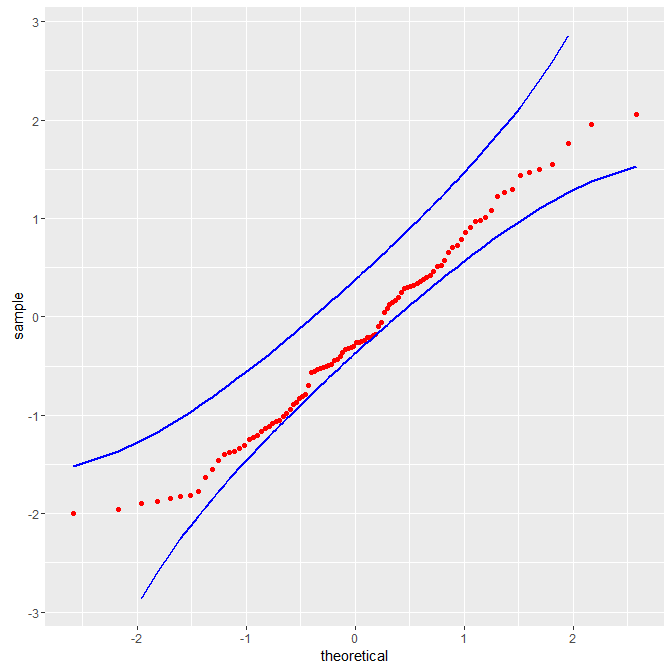 Sivan Aldor-Noima, Lawrence D. Brown, Andreas Buja , Robert A. Stine and Wolfgang Rolke, “The Power to See: A New Graphical Test of Normality”, The American Statistician (2013), Vol 67/4

Andreas Buja, Wolfgang Rolke  “Calibration for Simultaneity: (Re) Sampling Methods for Simultaneous Inference with Applications to Function Estimation and Functional Data”, Technical Report, Wharton School of Business, Univ. of Pennsylvania

R routines: http://academic.uprm.edu/wrolke/research/publications.htm
Smooth Tests
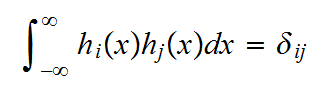 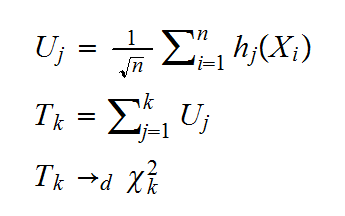 testing composite hypotheses is possible

Quite unusual: best method for estimating parameters: MoM (method of moments)
Example:
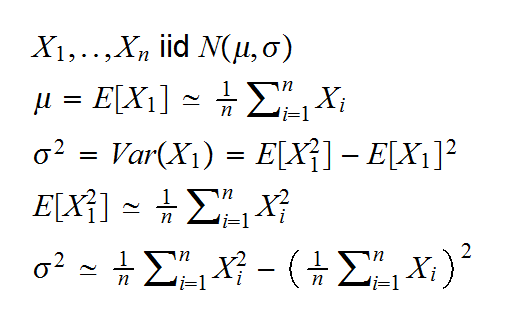 And many more…
Tests based on moments

Tests specific for a distribution (Normal: more than 20 tests)

A good place to start: “Comparing Distributions”, Olivier Thais, Springer
Multidimensional Data
EDF Tests
GOF tests beyond 2 or 3 dimensions unlikely to be very useful.

At the very least will require gigantic data sets



Still a wide open problem!
Special Cases
Often data has special features that need to be taken into account

Example: High Energy Physics

Data is truncated

Sample size is random

Data is binned
Truncated Data
Sample Size
Binned Data
2-Sample Problem
Permutation Tests
Power
GOFerOnline Goodness-of-Fit Testing
No knowledge of R required
Can handle continuous or binned data
Can handle model specified via expression (density) or via bin probabilities
Model expressions can be specified via R or C++
Finds a variety of standard tests (Chisquare variants and EDF tests)
Allows for “optimal” binning
How to run App
App is online at https://drrolke.shinyapps.io/GOFer/

You can install all you need to run the app on your computer in less than 10 minutes. To see how go here http://academic.uprm.edu/wrolke/GOFer/
Page also has detailed explanations on how to use app.
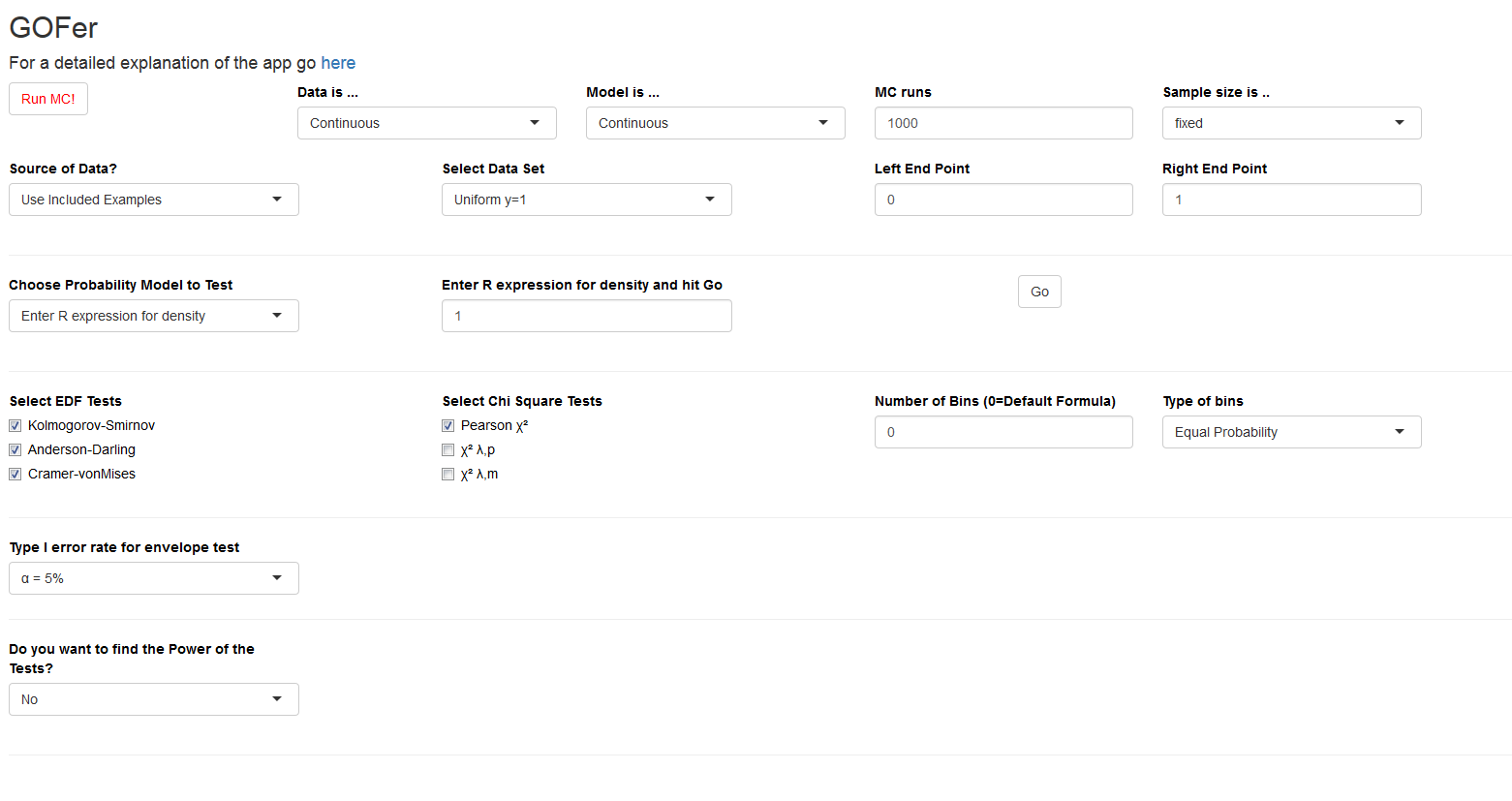 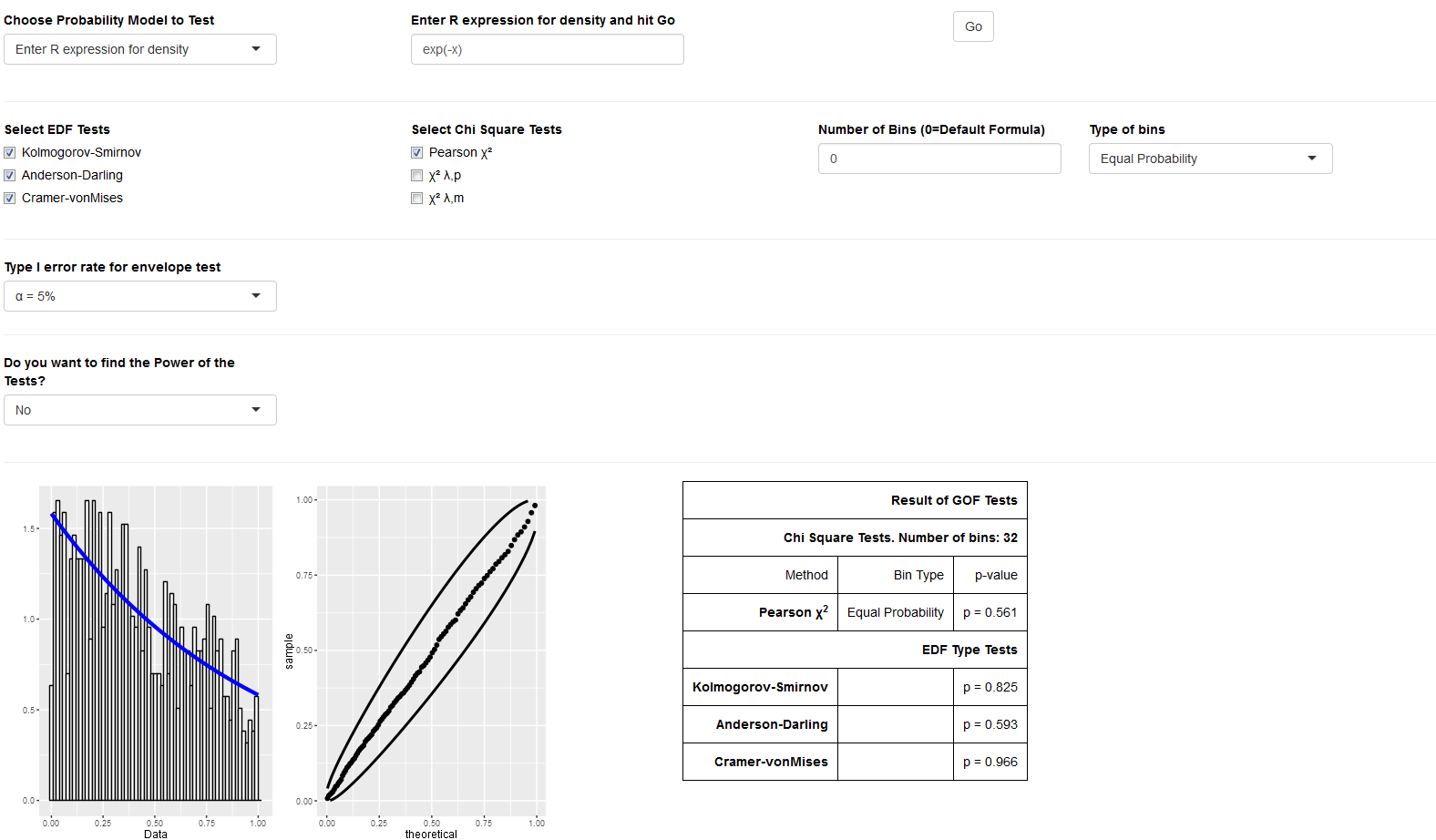 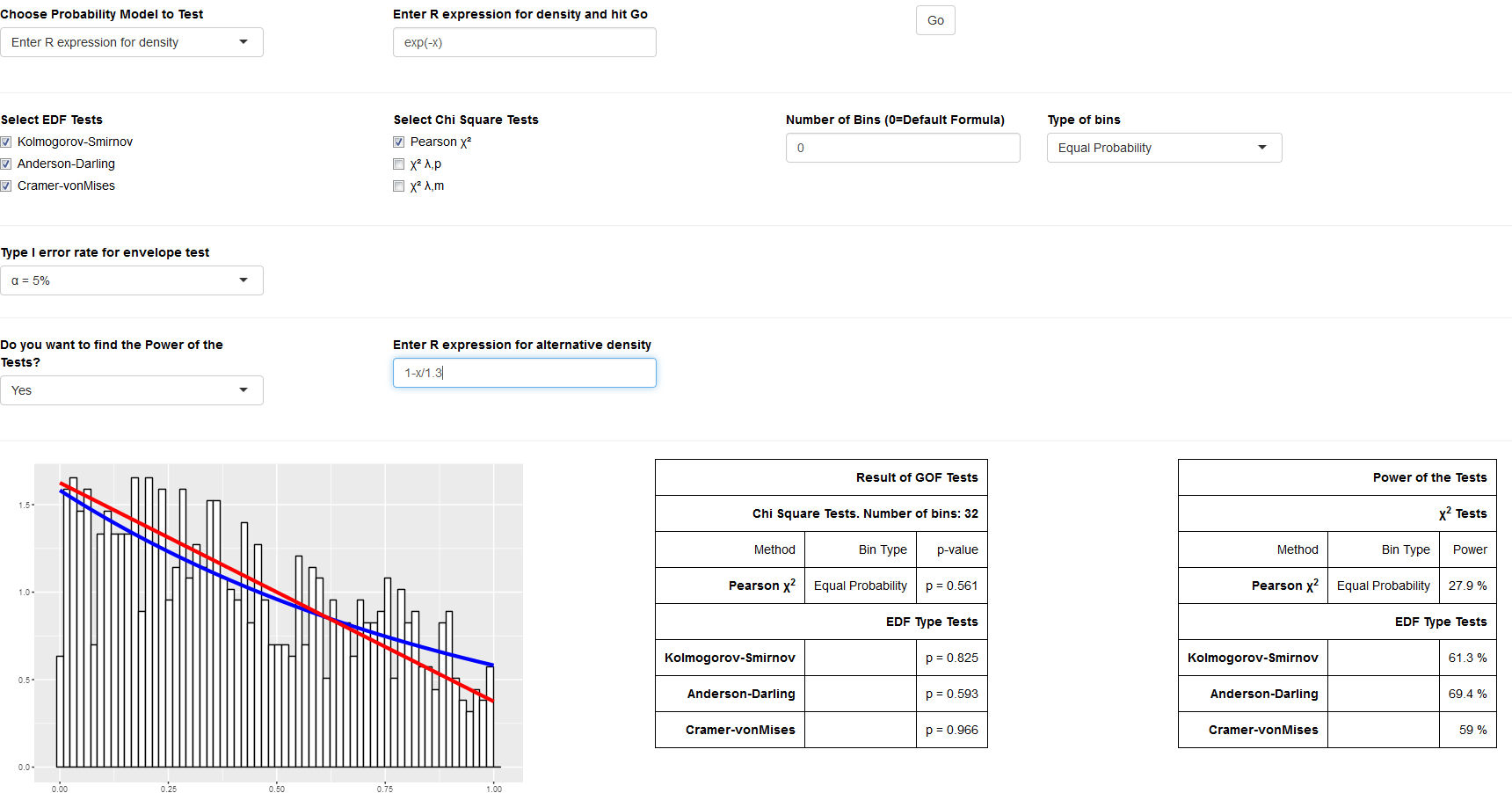 File Upload
C++
R
Density
for(int i=0;i<n;++i) y[i] = exp(-param[0]*x[i]);
Distribution
for(int i=0;i<n;++i) y[i] = 1.0-exp(-param[0]*x[i]);
Alternative
for(int i=0;i<n;++i) y[i] = 1.0-x[i]/5.0;
Estimator
double pold,pnew,xbar;
xbar=0;
for(int i=0;i<n;++i) xbar+=x[i];
xbar=xbar/n;
pnew=param[0];
while(abs(pold-pnew)>0.0001) {
       pold=pnew;
       pnew=pold-(1.0/pold-xbar-exp(-pold)/(1.0-exp(-pold)))/(-1.0/(pold*pold)+exp(-pold)/(1.0-exp(-pold))/(1.0-exp(-pold)));
}
p[0]=pnew;
Density
exp(-param[1]*x)
Distribution
1-exp(-param[1]*x)
Alternative
1-x/5
Estimator
xbar<-mean(x)
new<-param[1]
repeat {
       old<-new
       new<-old-(1/old-xbar-exp(-old)/(1-exp(-old)))/(-1/old^2+exp(-old)/(1-exp(-old))^2)
       if(abs(old-new)<0.0001) break
}
return(new)
Thanks!